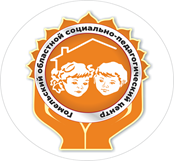 Государственное учреждение образования
            «Гомельский областной социально-педагогический центр»
Социально-педагогическое и психологическое сопровождение несовершеннолетних, в отношении которых проводится индивидуальная профилактическая работа            КРЯТОВА ОЛЬГА НИКОЛАЕВНА,                                    заведующий отделом координации         		       деятельности СПЦ и деятельности     учреждений образования
Нормативные правовые документы
Закон Республики Беларусь «Об основах системы профилактики безнадзорности и правонарушений несовершеннолетних» (31 мая 2003г. №200-3)
	Закон Республики  Беларусь  «Об оказании  психологической помощи» 
                                                                                                    (1 июля 2010г. №153-3)
	Постановление Министерства образования Республики Беларусь «Об утверждении Положения о совете учреждения образования по профилактике безнадзорности и правонарушений несовершеннолетних и признании утратившими силу некоторых постановлений Министерства образования Республики Беларусь» (27 ноября 2017г. №146)
	Методические рекомендации Министерства образования Республики Беларусь по организации индивидуальной профилактической работы с обучающимися в учреждениях образования (20 июля 2018г.)
В течение 10 календарных дней
Психологическая диагностика
акцентуации характера, индивидуальные особенности
эмоциональное состояние несовершеннолетнего
уровень обучаемости
уровень тревожности 
склонность к агрессивному поведению
ценностные ориентации
мотивация обучения и внеучебных интересов 
направленность личности (интересы и склонности)
Социально-педагогическая диагностика
наблюдение
анализ
изучение личности подростка, его родителей (законных представителей), социального окружения
анкетирование
проектирование
интервью
социальное проектирование
Программа ИПР
Актуальность проблемы
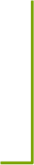 Организация ИПР
занятия с несовершеннолетним – не реже 1-2 раза в неделю
занятия (консультации, семинары) для родителей – не реже 1 раза в месяц
учебно-методические пособия, рекомендованные Министерством образования Республики Беларусь
индивидуальные, групповые занятия, консультации специалистов СППС регистрируются в журнале учета консультаций участников образовательного процесса 
системность в реализации программы 
результаты реализации программы ИПР рассматриваются на заседании совета профилактики  не реже 1 раза в квартал. При необходимости вносятся  дополнения в программу
Результаты реализации программы ИПР
«Родители участвуют в организации жизнедеятельности ребенка, понимают ответственность за поведение сына (дочери), мать осознает и принимает существующую проблему, активно включается в процесс взаимодействия.
Отец игнорирует педагогов, желание наладить ситуацию не проявляет»

По итогам бесед с родителями, во вопросу формирования ответственной родительской позиции
Результаты реализации программы ИПР
«Родители принимают активное участие в профилактических мероприятиях. Беседы с матерью проведены (дата), с отцом (дата). Родители высказывают опасения по поводу игнорирования их требований сыном. При этом осуществлять контроль нахождения несовершеннолетнего дома после 22.00 им удается»

По итогам бесед с родителями об усилении контроля времяпровождения ребенка в вечернее время
Результаты реализации программы ИПР
«Иван достаточно заинтересован и осведомлен об уголовной и административной ответственности, владеет информацией о содержании статей УК И КоАП Республики Беларусь»
                                                         или
«Учащийся не придает значимости правовому просвещению» и т.д.

По итогам правового просвещения учащегося
Результаты реализации программы ИПР
«В ходе дополнительного изучения  положения учащегося в классе установлено, что у Максима сохраняется статус «принятых», появился взаимовыбор с одноклассником, которому подросток старается соответствовать. Это улучшает его позицию в группе сверстников»

По итогам диагностики межличностной сферы несовершеннолетнего
Результаты реализации программы ИПР
«Дополнительное исследование личностной сферы подростка позволило вывить такие особенности характера как нетерпимость и импульсивность. Учет педагогами этих особенностей  позволит предупреждать срывы в поведении подростка и регулировать ситуацию»

По итогам диагностики особенностей личностной сферы
Результаты реализации программы ИПР
«В результате изучения особенностей аддиктивного поведения подростка установлено, что причиной частого употребления ПАВ является времяпровождение в компании старших друзей по месту жительства. Наблюдается желание избавиться от данной привычки. В связи с чем, Иван дополнительно записан в спортивную секцию в школе, чтобы больше времени проводить в компании сверстников» 

По итогам диагностики поведенческой и эмоциональной сферы
Результаты реализации программы ИПР
«Коррекция личностных особенностей подростка  привела к снижению конфликтности в межличностном общении и поведении Антона; у подростка появились защитные тенденции на провокацию конфликта, учащийся мягче реагирует на спорную ситуацию и критику в свой адрес» 

По итогам коррекции личностной сферы
Результаты реализации программы ИПР
«Проведенный цикл занятий по коррекции эмоционально-волевой сферы способствовал развитию у подростка навыков самоконтроля и саморегуляции. Вадим участвует в групповых занятиях с элементами по арт-терапии. Научился находить альтернативу агрессивным реакциям»

По итогам коррекции эмоционально-волевой сферы
Результаты реализации программы ИПР
«Проведенный цикл занятий по коррекции аддиктивного поведения способствовал преодолению неадекватных форм поведения подростка, в частности, употребление спиртных напитков. В результате Семен охотнее идет на контакт с врачом-наркологом. Случаев употребления спиртных напитков за прошедший период не было. Реже общается со «старыми знакомыми»

По итогам коррекции аддиктивного поведения
Результаты реализации программы ИПР
«Диагностика детско-родительских отношений (дата)  показала средний уровень по фактору доминантности родителей в семье. Повысилась значимость мнения отца при анализе подростком своих поступков»

По итогам диагностики внутрисемейных отношений
Результаты реализации программы ИПР
«Михаил часто обращается за консультацией педагога-психолога (периодичность, даты), проявляет желание к устранению проблемных моментов во взаимоотношениях со сверстниками. Готов обсуждать и другие темы, однако каждый раз уходит от разговора о родителях»

По итогам индивидуального консультирования учащегося
Результаты реализации программы ИПР
«На протяжении квартала Дмитрий посещает спортивные секции в колледже. Охотнее всего занимается в секции по мини-футболу (дата, периодичность). Зачислен в команду колледжа для участия в районных соревнованиях»

По итогам контроля организации досуговой и внеурочной деятельности
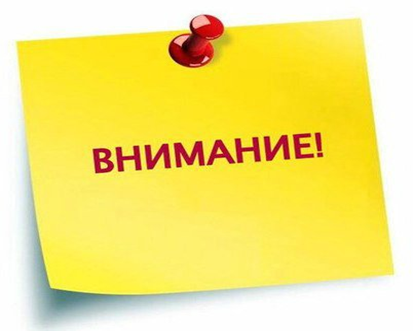 Нарушения в разработке и реализации программ ИПР
программа ИПР составляется не по форме;
	не указываются конкретные сроки исполнения, исполнители;
	не выставляется отметка о выполнении мероприятий программы;
	некорректно указывается выявленная проблемная ситуация и ожидаемые результаты реализации программы; 
	отсутствует комплексная диагностика; 
	планируемая консультационная, профилактическая и коррекционная работа не отвечает решению выявленной проблемной ситуации;
	не заполняется раздел «Результаты реализации программы»;
	не планируется работа с родителями, либо иными законными представителями;
	отсутствуют подписи ответственных, в том числе и законных представителей;
	не проводится анализ промежуточных и итоговых результатов работы
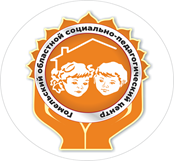 Государственное учреждение образования
            «Гомельский областной социально-педагогический центр»
Социально-педагогическое и психологическое сопровождение несовершеннолетних, в отношении которых проводится индивидуальная профилактическая работа            КРЯТОВА ОЛЬГА НИКОЛАЕВНА,                                    заведующий отделом координации         		       деятельности СПЦ и деятельности     учреждений образования